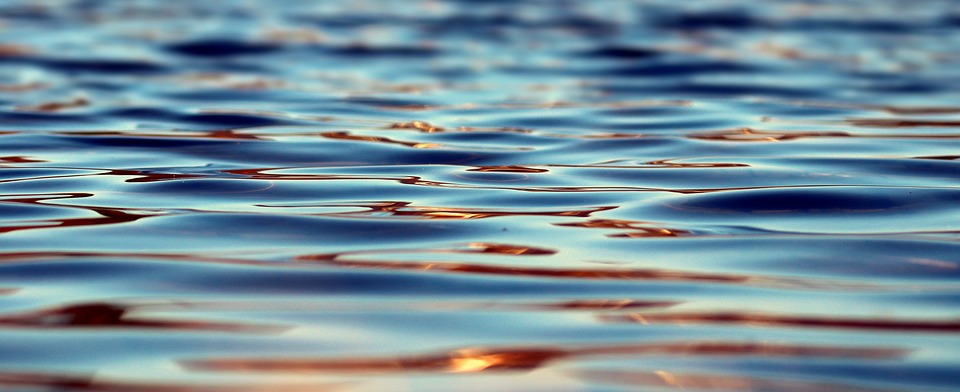 What About Baptism?
Biblical Talking Points
Baptism is not a work!
“And He said to them, “Go into all the world and preach the gospel to all creation. “The one who has believed and has been baptized will be saved; but the one who has not believed will be condemned.” (Mark 16:15-16)
“Peter said to them, “Repent, and each of you be baptized in the name of Jesus Christ for the forgiveness of your sins; and you will receive the gift of the Holy Spirit.” (Acts 2:38)
Baptism is an appeal to God!
“Corresponding to that, baptism now saves you—not the removal of dirt from the flesh, but an appeal to God for a good conscience—through the resurrection of Jesus Christ,” (1 Peter 3:21 NASB)
“Baptism, which corresponds to this, now saves you, not as a removal of dirt from the body but as an appeal to God for a good conscience, through the resurrection of Jesus Christ,” (1 Peter 3:21 ESV)
“And baptism, which this prefigured, now saves you—not as a removal of dirt from the body, but as an appeal to God for[a] a good conscience, through the resurrection of Jesus Christ,” (1 Peter 3:21 NRSV)
Baptism is an appeal to God for cleansing!
“Now why do you delay? Get up and be baptized, and wash away your sins, calling on His name.” (Acts 22:16)
“Such were some of you; but you were washed, but you were sanctified, but you were justified in the name of the Lord Jesus Christ and in the Spirit of our God.” (1 Corinthians 6:11)
“He saved us, not on the basis of deeds which we have done in righteousness, but according to His mercy, by the washing of regeneration and renewing by the Holy Spirit, whom He poured out upon us richly through Jesus Christ our Savior, so that being justified by His grace we would be made heirs according to the hope of eternal life.” (Titus 3:5-7)
Baptism is a death, burial and resurrection!
“Or do you not know that all of us who have been baptized into Christ Jesus have been baptized into His death? Therefore we have been buried with Him through baptism into death, so that as Christ was raised from the dead through the glory of the Father, so we too might walk in newness of life.” (Romans 6:3-4)
“Now if we have died with Christ, we believe that we shall also live with Him, knowing that Christ, having been raised from the dead, is never to die again; death no longer is master over Him.” (Romans 6:8-9)